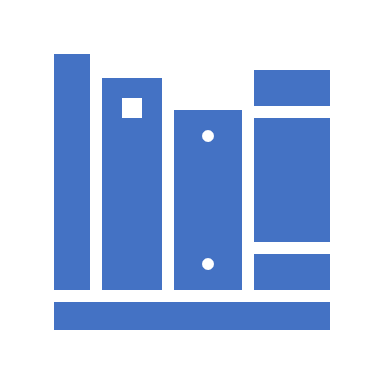 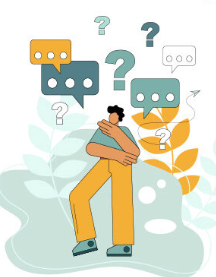 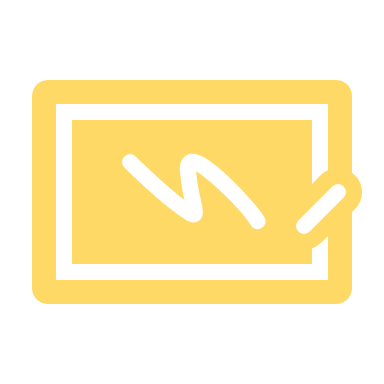 Ejecución
Introducción
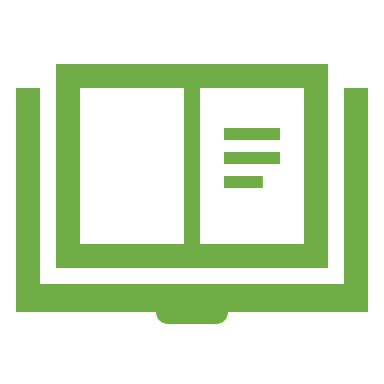 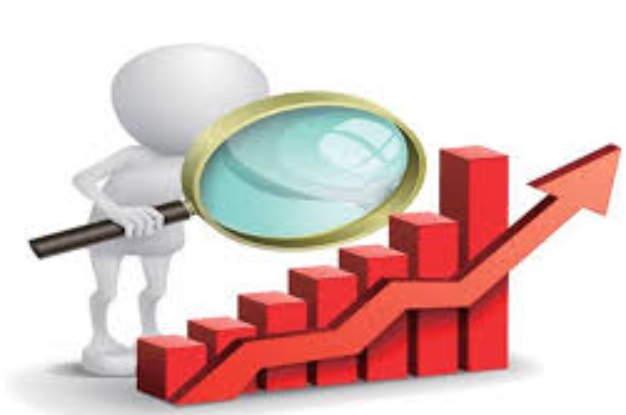 Formulación
Seguimiento
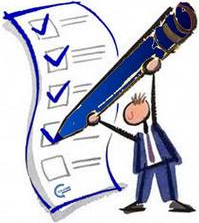 DIRECCION DE VINCULACIÓN CON LA SOCIEDAD
Formulación, ejecución y evaluación de impactos en proyectos con Marco Lógico
Cierre y 
Evaluación
INTRODUCCIÓN
Qué es la Vinculación?
1
PROCESO DE EJECUCIÓN DE PROYECTOS PRACTICAS SERVICIO COMUNITARIO (VINCULACIÓN)
Reglamento de vinculación
Enlace reglamento
La Vinculación con la Sociedad hace referencia a los programas de cooperación y desarrollo, prácticas pre profesionales y pasantías de servicio a la comunidad, educación continua y emprendimiento social y productivo, que permita la democratización del conocimiento y el desarrollo de la innovación social.
Plan de vinculación 
Enlace plan
Documentos necesarios
Programas de vinculación
Enlace programas
Líneas de intervención.
Enlace líneas
Quiénes intervienen en la Vinculación?
2
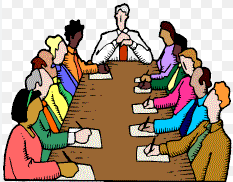 Coordinador Docente a tiempo completo
Director del proyecto  Docente titular a tiempo completo, perfil profesional adecuado a la naturaleza del proyecto.
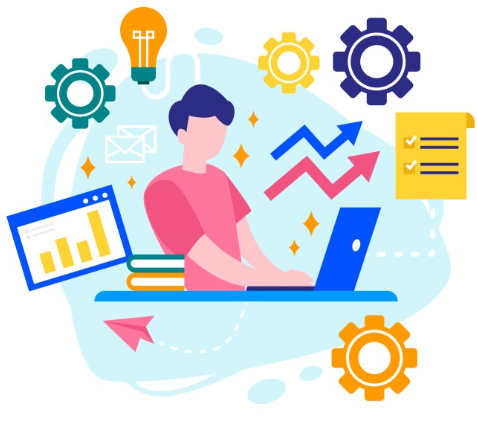 Estudiantes habilitados Estudiantes de la UNACH que han aprobado al menos el 50% de su malla curricular.
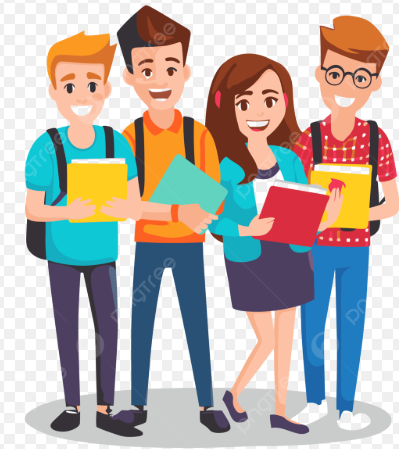 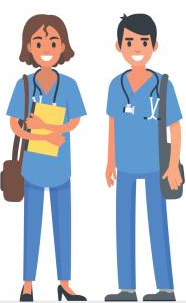 Estudiantes de medicina con al menos el 44% de su malla curricular aprobada.
Beneficiarios Los que recibirán beneficios de su implementación, y se dividen en dos tipos: directos e indirectos.
Docente de vinculación Encargado de acompañar, asesorar, supervisar y emitir informes sobre la ejecución del proyecto, perfil profesional adecuado al proyecto.
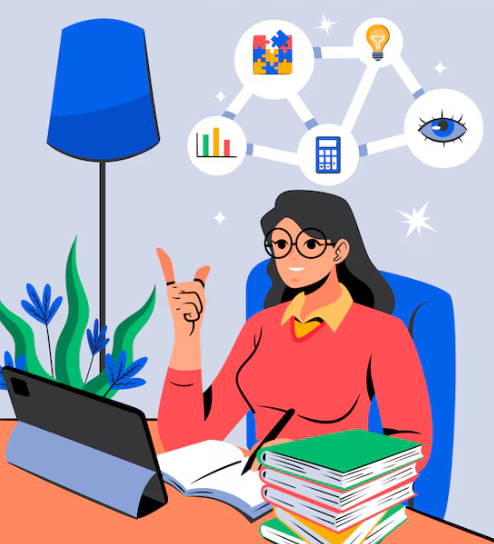 Directos:  A quienes están orientadas las acciones del proyecto, o quienes participan directamente en el mismo
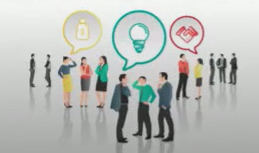 Indirectos: Son aquellos que reciben un efecto potencial directo de las acciones del proyecto y pueden ser identificados. (Ej. Familias de los niños, personas de la comunidad que se beneficiaran indirectamente con las acciones implementadas por el proyecto).
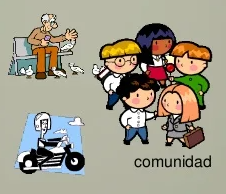 Qué es un Proyecto de Vinculación?
3
Conjunto de acciones sociales, artísticas, productivas y empresariales, vinculadas a la docencia e innovación educativa, desarrolladas de forma coordinada con diversos actores, para resolver problemas o déficits en sectores rurales y marginados, mediante estrategias participativas y el marco lógico.
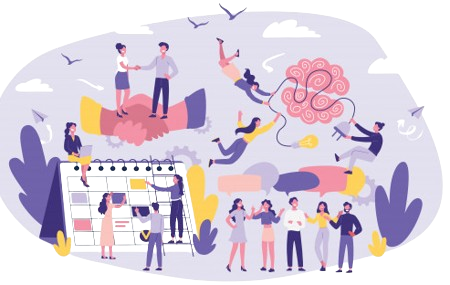 Los proyectos de vinculación deben estar insertos en programas y planes institucionales alineados a necesidades territoriales.
Cumplirán los siguientes objetivos:
Apoyar la organización de las comunidades para vincular las actividades académicas con la resolución de problemas sociales, productivos y económicos.
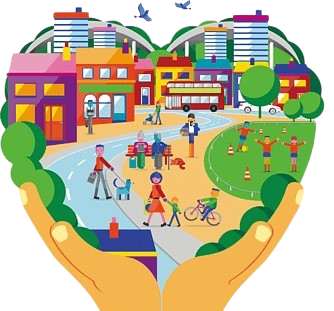 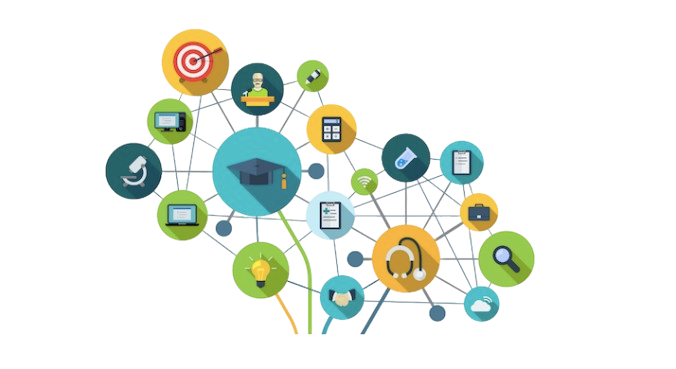 Fomentar la innovación y el uso del conocimiento científico y tecnológico para mejorar la productividad y competitividad del sector productivo, basándose en los dominios científicos, tecnológicos y humanísticos de la UNACH.
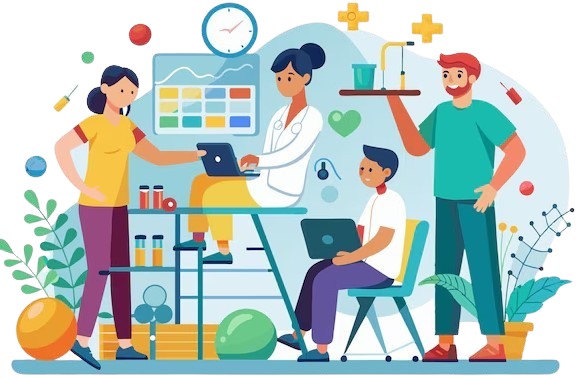 Mejorar el bienestar de la población en todas sus dimensiones, alineado con los planes de desarrollo institucional, seccional, regional, nacional e internacional, a través de la interacción académica de la UNACH, que aporta a la sociedad los resultados de la investigación y formación profesional de manera crítica y creativa.
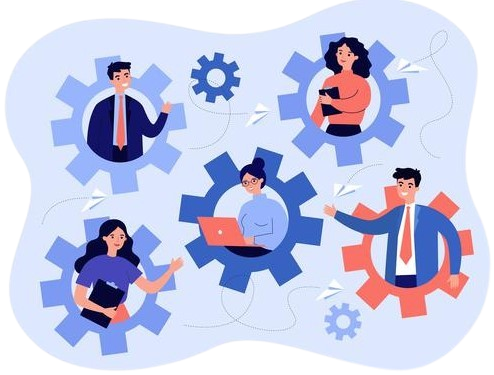 Equipo para la elaboración de Proyectos:
Líder o director del proyecto  Docente titular
Subdirector del proyecto         
Personal académico con actividades de vinculación.
Participantes externos  (si los hubieren)
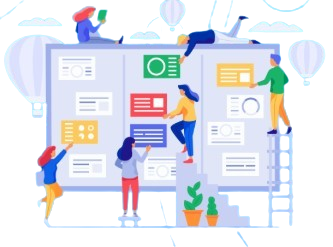 Fases de un proyecto de Vinculación 
Formulación
Ejecución
Seguimiento
Cierre
Evaluación
Cada una de estas fases tiene sus documentos con los respectivos formatos
4
FORMULACIÓN
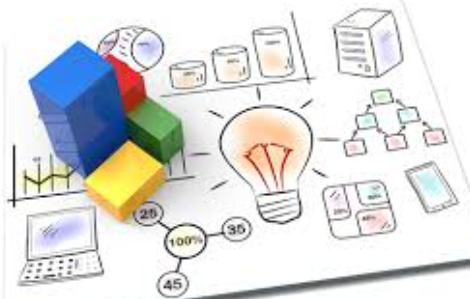 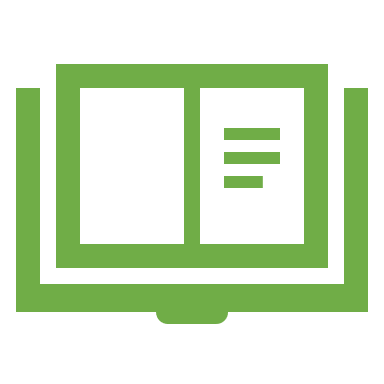 El director de proyecto debe presentar:
Oficio dirigido a la dirección de vinculación, solicitando la revisión del proyecto
Solicitud del beneficiario sobre la viabilidad del proyecto
Instrumento de cooperación al cual está anexado el proyecto
Proyecto de vinculación de acuerdo al formato establecido en el reglamento 
Oficio de pertinencia de las carreras a las que tributa el proyecto
Currículo de los integrantes del proyecto
Carta de compromiso de colaboradores externos (en caso de que el proyecto tenga un colaborador externo)
Si el presupuesto es efectivo debe presentar las proformas para las compras necesarias
Informe técnico del responsable de facultad
Informe metodológico del técnico
FORMULACIÓN PROYECTOS DE VINCULACIÓN_removed.pdf
[Speaker Notes: Cuando se lleva a cabo una investigación, es fácil ir a una fuente: Wikipedia. Sin embargo, debe incluir una variedad de fuentes en su investigación. Considere las siguientes fuentes: 
¿A quién puedo entrevistar para obtener más información sobre el tema?
¿Es un tema actual y será relevante para mi público?
¿Qué artículos, blogs y revistas pueden incluir algo relacionado con mi tema?
¿Hay un vídeo en YouTube sobre el tema? En ese caso, ¿de qué trata?
¿Qué imágenes puedo encontrar relacionadas con el tema?]
FORMATOS FORMULACIÓN:

Presentación de proyectos
Form proyectos GV-02-01-01-F.03.docx
Informe técnico del responsable de facultad
El director del proyecto debe subir el proyecto al sistema para que los estudiantes postulen
Informe metodológico del técnico
Ficha Revisión Metodológica 2.docx
5
EJECUCIÓN
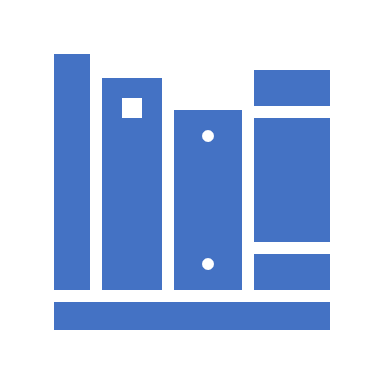 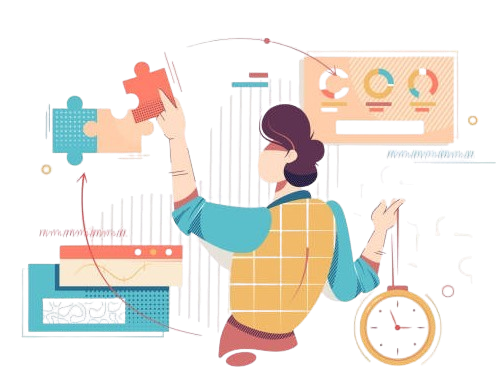 Una vez aprobado el proyecto, el director con los docentes asignados a grupos de estudiantes, según sus espacios académicos de las carreras, en el sistema de vinculación SIGEPV, se procederá a configura la planificación de las actividades que ese ejecutarán en el período o en el semestre.
Previa la ejecución de las actividades el director del proyecto deberá socializar a los estudiantes los proyectos de vinculación a través de la Difusión de oportunidades.
[Speaker Notes: Después de consultar una amplia variedad de fuentes, deberá restringir su tema. Por ejemplo, el tema de la seguridad en Internet es muy amplio, pero puede restringirlo para abarcar la seguridad en Internet en relación con las aplicaciones de redes sociales que los adolescentes utilizan excesivamente. Un tema como este es más específico y será relevante para sus compañeros. Algunas preguntas a tener en cuenta para ayudarle a restringir el tema: 
¿Qué temas de la investigación me interesan más?
¿Qué temas de la investigación le interesarán más a mi público?
¿Qué temas resultarán más atractivos para el público? ¿Impactantes? ¿Inspiradores?]
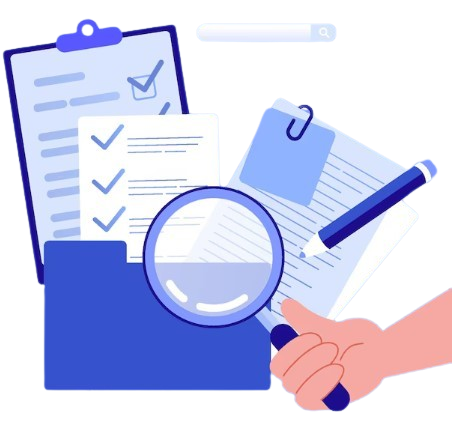 El director del proyecto y docentes tutores presentarán al inicio del semestre las siguientes documentos para la ejecución de los componentes y actividades.
Fichas de planificación del docente tutor, responsable de carrera y responsable de facultad. Presentar las fichas al inicio del semestre a la dirección de vinculación, a través de los repositorios creados por cada una de las carreras manejados por los responsables de facultad. 
Al final del semestre se debe presentar las fichas de seguimiento del docente tutor, responsable de carrera y responsable de facultad.
Informe parcial de los estudiantes que se presentará en la ejecución de las actividades
ejecucion proyectos publicar.pdf
FORMATOS EJECUCIÓN:
Fichas de planificación del docente tutor, responsable de carrera y responsable de facultad
GV-02-01-02-F.01 Ficha Planificación Facultad.xlsx
PLANIFICACION TUTOR GV-02-01-02-F.04 (2).xlsx
PLANIFICACION CARRERA GV-02-01-02-F.02 (2).xlsx
Al final del semestre se debe presentar las fichas de seguimiento del docente tutor, responsable de carrera y responsable de facultad
Seguimiento tutor GV-02-01-02-F.12 (2).xlsx
GV-02-01-02-F.13 seguimiento Carrera.xlsx
GV-02-01-02-F.15 Seguimiento Facultad.xlsx
Informe parcial de los estudiantes que se presentará en la ejecución de las actividades
INFORME PARCIAL DE ACTIVIDADES EJECUTADAS DEL PROYECTO DE P SERVICIO COMUNITARIO.docx
6
SEGUIMIENTO
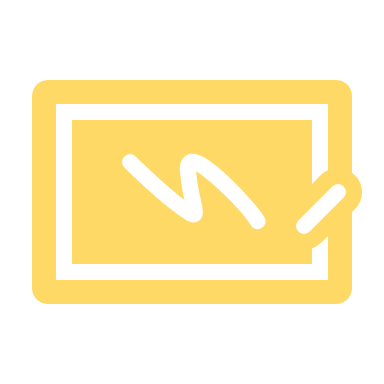 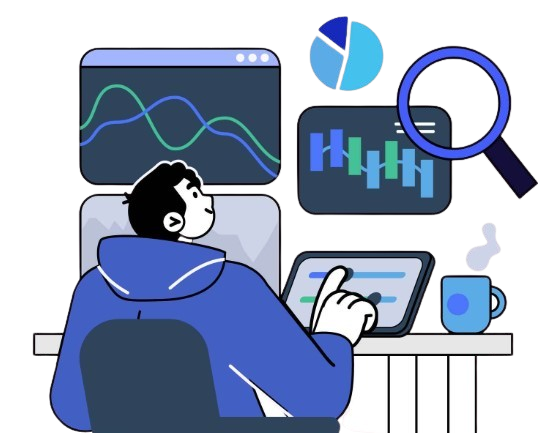 Informe de Avance se presenta al final del semestre y sirve como insumo para la construcción del informe de retroalimentación este informe debe contener:
Listado de docentes participantes
Listado de estudiantes participantes
Avance del cronograma de actividades
Avance de presupuesto ejecutado
Además se debe presentar:
Informe de avance
Informe de resultados de ejecución en el semestre
El informe de avance es un indicador de carrera/institucional que exige la DEACI y debe contener información precisa, verás y de calidad
[Speaker Notes: Ahora que ha limitado el tema, puede organizar la investigación en una estructura que funcione. Hay algunos patrones de organización comunes en función del tipo de investigación que se está realizando. 

Estructuras organizativas: 
Causa y efecto: este tipo de estructura es ideal para explicar las causas y efectos de un tema
Comparación y contraste: en este patrón se resaltan las similitudes y diferencias del tema
Explicación del proceso: esta estructura es ideal para explicar una serie de pasos a seguir; 
Definición: puede utilizar esta estructura para asegurarse de que el público comprende lo que quiere transmitir usando ilustraciones, significados, y aclarando conceptos erróneos.
Clasificación: una estructura organizativa común es agrupar temas o datos similares a los de la investigación. Por ejemplo, en el tema seguridad en Internet sobre las aplicaciones de medios sociales, puede organizar la investigación analizando cada red social un por una]
FORMATOS SEGUIMIENTO:

Informe de avance
GV.02.01.P05.F01 Informe de avance.docx
Informe retroalimentación
INFORME DE RETROALIMENTACION.docx
7
CIERRE Y EVALUACIÓN
Existe un formato de cierre, éste se presenta cuando se han culminado todas las actividades planificadas durante la vida útil del proyecto, este formato es el resultado de todos los informes de avance presentados por cada período de ejecución del proyecto (sumatoria de los informes de avance = total del informe final).
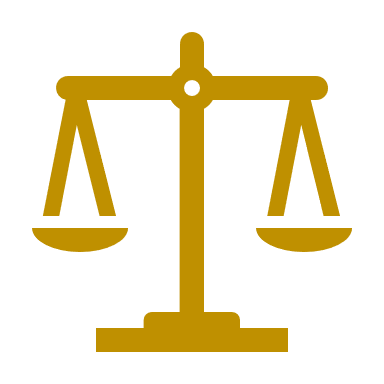 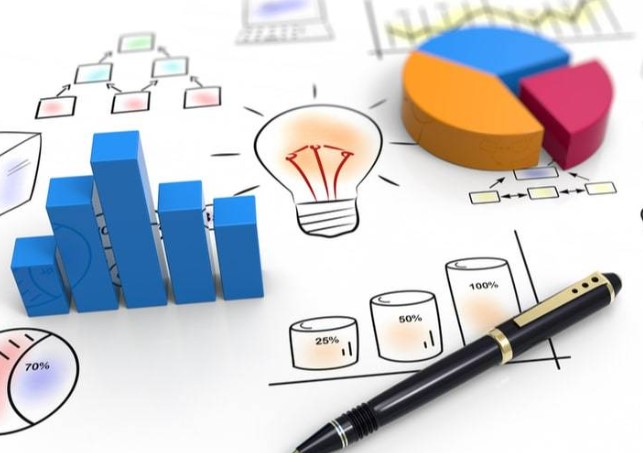 Debe contener:
Informe final con los totales de docentes y estudiantes participantes, además la correspondiente evaluación de impactos.
Informe retroalimentación
Es el procedimiento más importante
[Speaker Notes: Una vez que encuentre las fuentes, puede evaluarlas utilizando las siguientes preguntas: 

Autor: 
¿Quién es el autor?
¿Por qué debería creer lo que él o ella tiene que decir sobre el tema?
¿Puede considerarse al autor como un experto en el tema? ¿Cómo lo sabes?

Actualidad: 
¿Qué tan actual es la información de la fuente?
¿Cuándo se publicó la fuente?
¿La información está desactualizada?

Precisión: 
¿El contenido es preciso?
¿La información se ha presentado de forma objetiva? ¿Incluye los pros y los contras?]
Los proyectos deberán terminar en un proceso de Educación Continua
FORMATOS CIERRE:
Informe final
INFORME FINAL - 2019 4.1.docx
SOCIALIZACIÓN DE RESULTADOS
Es de gran importancia la: